LA DIFFÉRENCE XXX – SACS
MATIÈRES & DÉTAILS
SAVOIR-FAIRE
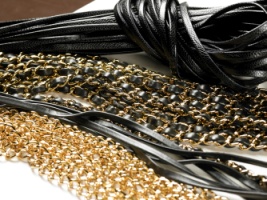 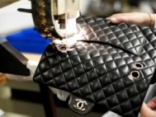 Sélection des peaux les plus belles et les plus irréprochables

CUIR D’AGNEAU 
Agneau de lait principalement issu d’Espagne
Sélection de races à poils fins, pour un cuir au grain ultra-fin
 Peu d’imperfections naturelles, meilleure qualité du monde
 Délicat et souple, une signature XXX

CUIR DE VEAU 
Veau de lait principalement issu de France et des Pays-Bas 
Offre une large gamme de finitions 
 Peu d’imperfections naturelles, finesse du grain et durabilité

TISSUS
Mêmes fournisseurs que pour le PAP. Tweed, satin de soie et jersey
Meilleure qualité, parfaite harmonie avec les collections de PAP et de chaussures

FINITION
Plus de 200 finitions de cuir disponibles  
 Aucune limite en termes de créativité 

CHAÎNES ET PIÈCES MÉTALLIQUES 
Fabrication en cuivre galvanisé pour les modèles 2.55 et TC, et en aluminium pour Boy (matière plus légère pour une plus grosse chaîne)
Couleur et éclat durables, vaste palette de couleurs métallisées

DOUBLURE
Fabriquée en cuir de mouton de Nouvelle-Zélande pour les sacs 2.55 et Timeless Classic, ou en tissu (satin, ottoman ou driffo). Résistance et large choix de couleurs assorties au cuir

FIL ET FERMETURE
Plus de 1 300 couleurs différentes, pour une parfaite harmonie avec le cuir
Fabrication en France ou en Italie
Sac structuré, fabriqué à partir d’une matière très douce et souple (cuir d’agneau)
Unicité, signature XXX

Collaboration à long terme avec quelques fabricants triés sur le volet en France et en Italie.
 Grande capacité d’adaptation à la créativité du Studio
 Constante amélioration de la qualité et de la créativité 

FABRICATION

Un sac fabriqué comme un vêtement 
180 opérations nécessaires, principalement réalisées à la main
Assemblage manuel : 2 sacs en un
Montage retourné à la main : sur l’envers, comme un vêtement
Entrelacement manuel du ruban et de la chaîne

Identification : chaque sac est identifié par un numéro unique (autocollant + carte d’authenticité)

Temps de formation nécessaire pour assurer la transmission des connaissances aux jeunes générations : environ 7 mois. 
Nombre moyen d’années d’expérience parmi nos artisans maroquiniers : 
14 ans.
[Speaker Notes: MATIÈRES ET DÉTAILS 
Rappel : les animaux sont élevés pour leur viande et non pour leur peau.
Le cuir le plus beau est aussi le plus fragile
XXX sélectionne les peaux les plus belles et les plus irréprochables, pour leur qualité esthétique, leur douceur et leur résistance. 
Agneau
Spécificité XXX : traditionnellement utilisé dans la fabrication des gants pour sa grande douceur au toucher. Mademoiselle décide de l’utiliser pour la fabrication de sacs, et plus tard de chaussures bicolores.
L’agneau de lait d’Espagne constitue le cuir le plus cher (3/4 mois)
XXX est le plus grand acheteur mondial de cuir d’agneau, très peu utilisé par ses concurrents (uniquement pour la doublure). Le cuir est classé en 4 catégories, en fonction des éraflures/rides/taches, etc. qu’il présente. XXX ne s’approvisionne que parmi les 2 premières catégories. Pour garantir la beauté d’une peau, l’animal doit être élevé dans un climat doux, sans variation de température.
Le cuir brut (issu de l’abattoir) est traité entre 80 et 120 fois avant d’obtenir un cuir fini (livré par la tannerie). 
Veau 
La France et les Pays-Bas sont considérés comme les meilleurs pays producteurs de cuir de veau (5/6 mois). Les veaux sont issus de Nouvelle-Zélande (moins de 5 mois).
Moins fragile, plus grand et moins difficile à travailler que l’agneau, le cuir de veau est de plus en plus utilisé par XXX. 
Collaboration à long terme avec des tanneries européennes triées sur le volet, pour garantir l’excellente qualité du produit fini. 
Plus de 90 % des sacs fabriqués par XXX sont en cuir, contrairement à de nombreuses marques de luxe qui utilisent d’autres matières comme la toile. Seuls 25 % des cuirs de meilleure qualité répondent aux exigences de XXX.
Tissus 
Mêmes tissus que ceux utilisés par le PAP. Sacs en parfaite harmonie avec les collections de PAP et de chaussures, pour faciliter les ventes additionnelles. 
Doublure 
Utilisation de couleurs claires, pour une meilleure visibilité de l’intérieur du sac (fidélité aux créations de Coco).
Finition : plus de 200 finitions, en accord avec l’infinie créativité du Studio. Par exemple : la finition vernie est créée à partir de cuir entièrement grainé, pour un sac d’une couleur intense et vive. Le cuir verni empêche également que le sac ne colle ou ne craque. Le cuir verni souple a été spécialement conçu pour permettre le montage retourné des sacs iconiques. 
Chaînes et pièces métalliques 
Les chaînes des sacs iconiques sont en cuivre. Elles subissent un processus de galvanisation afin d’obtenir leur couleur finale et leur patine. Elles résistent à l’oxydation et proviennent principalement d’Italie et de France.
La chaîne du modèle BOY de XXX est composée d’aluminium, une matière plus légère.
Fil et fermeture 
La couleur de la fermeture est parfaitement assortie à celle du cuir ou de la matière. 
Aucun détail n’est laissé au hasard, les fils et la fermeture sont également en parfaite harmonie avec le cuir. 
SAVOIR-FAIRE 
Rappel sur la fabrication : 180 opérations en moyenne pour un sac iconique.
1- Coupe : coupe irréprochable, pour une meilleure résistance et un sac en parfaite harmonie.
2- Matelassage : piloté par ordinateur, pour une forme diamant parfaitement alignée.
3- Assemblage : manuel, 2 sacs en un.
4- Sur l’envers : montage retourné du sac, une opération délicate.
5- Mise en forme et finition 
Chaîne « bijou » ou entrelacée : entièrement lacée à la main.
6- Touche finale : contrôle qualité, carte d’authenticité et numéro d’identification, patinage et polissage.
7- Emballage : avec soin, pour protéger le sac pendant le transport. 
Temps de formation nécessaire pour assurer la transmission des connaissances aux jeunes générations : environ 7 mois.  
Les 3 surpiqûres du modèle Boy doivent être parfaitement parallèles et régulières, au millimètre près.
Cousu main. Tous nos fournisseurs utilisent la même technique. 
Les fournisseurs doivent toujours s’adapter aux nouvelles demandes de XXX. Ils doivent renouveler certaines techniques de fabrication afin de pouvoir produire tous les sacs.
La fabrication de sacs iconiques demande beaucoup de précision, une technique maîtrisée par un nombre restreint de fournisseurs, qui nécessite de créer une forme structurée à l’aide de cuirs très souples comme l’agneau. Remarque : la fabrication d’un A58600 nécessite au moins 3 peaux d’agneau.]
LA DIFFÉRENCE XXX – SACS
CONTRÔLE
ENTRETIEN
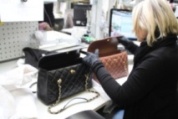 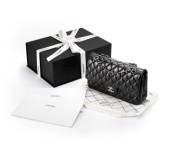 TESTS EN LABORATOIRES
Cuirs : testés contre la migration de couleurs 
La tête de série doit être 100 % conforme au prototype 
Garantie qualité dès la première étape

Pièces métalliques : testées contre l’humidité, la lumière, les chocs thermiques (de températures négatives à très élevées), les ultrasons 
Reproduction des conditions de voyage en avion, fiabilité

CONTRÔLE
100 % des produits finis sont contrôlés sur le site du fournisseur

En plus, contrôle statistique d’environ 50 points dans notre centre logistique
Garantie de conformité avec les standards d’excellence imposés par XXX
VENTE
Livret d’entretien (12 langues) et gant XXX fournis avec chaque sac.

USAGE 
Conseils : 
Ne pas surcharger le sac
Éviter l’exposition prolongée à la pluie, au soleil, à l’humidité, au maquillage ou au parfum

Le cuir nappa d’agneau et les finitions métalliques sont fragiles
Ne pas utiliser tous les jours 

Attention à la migration de couleurs pour le nubuck et le cuir verni

RANGEMENT 
Pochon en coton fourni pour ranger le sac
Remplir le sac de papier de soie pour préserver sa forme, emballer les chaînes dans du papier de soie et les placer dans le sac pour éviter qu’elles ne tachent le cuir

NETTOYAGE 
N’utiliser aucun produit chimique ou détergent. Épousseter régulièrement le sac à l’aide du gant XXX fourni
En cas de tache, contacter une boutique XXX

RÉPARATION
Centres de réparation locaux spécialisés et Centre de service après-vente mondial (France)
Possibilité de faire remplacer entièrement la doublure (prix sur devis)
[Speaker Notes: CONTRÔLE
Tests en laboratoires 
CUIR : tests de résistance de la teinture aux frottements, aux conditions climatiques, à l’abrasion, à la lumière. 
PIÈCES MÉTALLIQUES : nos clientes viennent du monde entier et voyagent beaucoup, mais elles exposent aussi leurs sacs à des conditions climatiques très spécifiques. Les tests permettent de prévenir tout incident pendant le voyage et d’adapter les pièces détachées en fonction des spécificités de chaque région. 
Test de compatibilité des matières avec la zone climatique pour déterminer le risque d’oxydation.  
Contrôle 
Contrôle statistique, soit environ 30 % des sacs (sauf les sacs de Verneuil qui sont inspectés sur site)
Contrôle visuel de 50 points différents par un expert : longueur de la chaîne, fonctionnement du fermoir/de la fermeture, alignement du matelassage, numéro d’authenticité, etc.
Le port de gants est obligatoire pour la phase de contrôle ; aucun stylo n’est autorisé sur les tables de contrôle. 
La marge d’erreur est de plus ou moins 1,5 cm pour la longueur de la chaîne haute précision 
ENTRETIEN 
Vente
Informer que chaque sac est vendu avec un livret d’entretien détaillé et un gant XXX.
Usage 
Le cuir d’agneau est une matière magnifique et fragile. Conseiller d’entretenir avec soin les sacs en cuir d’agneau. Informer la cliente du risque de migration de couleurs, par exemple lorsqu’un sac foncé est mis en contact avec un jean clair (ou inversement). 
En prévenant toute mauvaise utilisation, la cliente pourra garder son produit en parfait état. 
De même, les sacs en tissus ne sont pas faits pour une utilisation quotidienne, car ils peuvent s’abîmer ou se tacher en cas de frottements répétés contre des matières raides (jean).
Rangement 
Conseils : garnir le sac de papier de soie. Ranger le sac dans son pochon et sa boîte. Faire attention à ce que la chaîne ne tache pas le cuir. 
Suivre les mêmes consignes d’emballage en cas d’envoi dans un centre de réparation XXX.
Nettoyage
Utiliser le gant XXX ou un chiffon doux et absorbant en coton blanc qui ne peluche pas pour sécher le sac s’il est mouillé. Utiliser uniquement un gant XXX par sac. 
Il est tout à fait normal que le gant XXX se décolore avec le temps.
Conseiller aux clientes de ne pas essayer de nettoyer la doublure elles-mêmes. Informer les clientes que seul XXX peut effectuer cette opération (payant). 
Liste des centres de réparation spécialisés dans le cuir disponible en boutique (à confirmer en fonction des régions).
Centre de réparation local, Centre de service après-vente mondial dans notre centre de distribution mondial.]